Сыбайлас жемқорлыққа қарсы білім мәселелері бойынша жұмыс тобы
ҚР Білім және ғылым министрлігімен бірлесіп құрылды. Құрамына келесі өкілдер кірді:
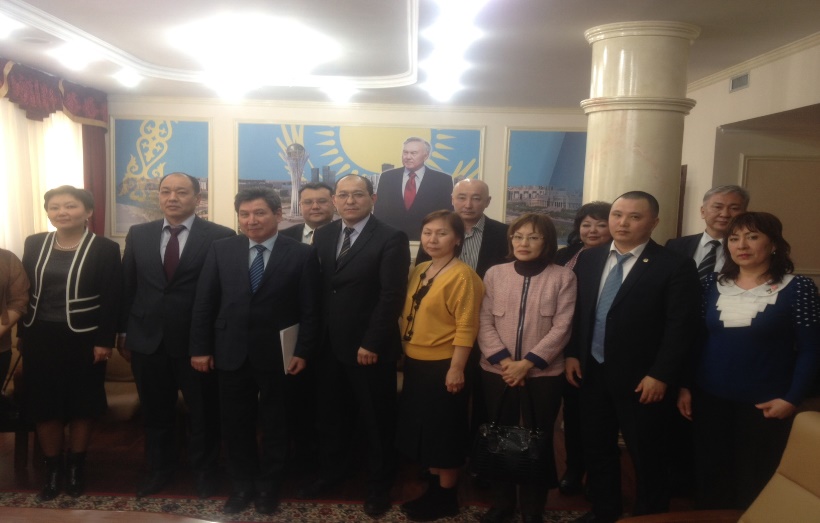 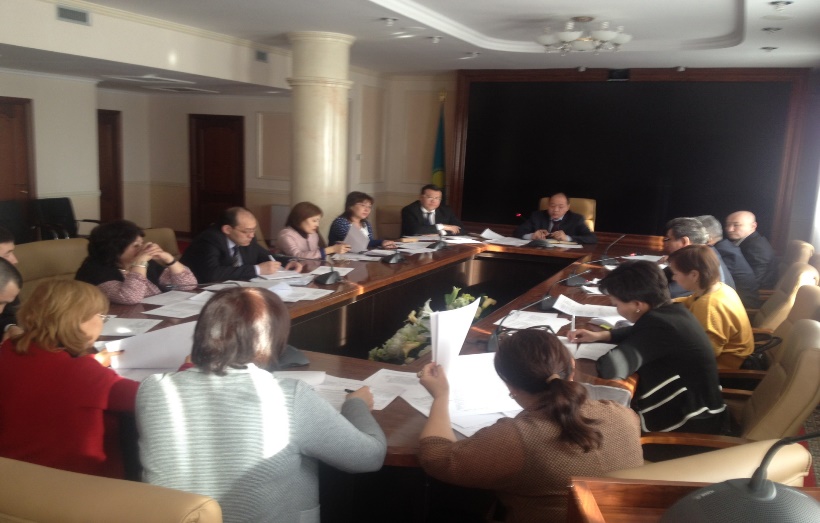 Сыбайлас жемқорлыққа қарсы білім мәселелері бойынша жұмыс тобы
Қызметінің негізгі бағыттары
Қамтылады: балалар бақшалары, орта мектептер, техникалық және кәсіптік колледждер мен лицейлер, жоғарғы оқу орындары, мақсатты топтар
Мектепке дейінгі және орта білім
Сыбайлас жемқорлыққа қарсы тақырыптағы пәндер
Енгізу: 2015-2016 оқу жылынан бастап
ТӘРБИЕНІҢ ТҰЖЫРЫМДАМАЛЫҚ НЕГІЗДЕРІ (ТТН)
ТТН – Білім және ғылым министрлігімен бекітілетін құжат.
ТТН Қазақстан Республикасындағы білім жүйесінің дамуын, басым бағыттарын, мақсаттарын, міндеттерін, бағалау өлшемдерін және тәрбиелеу  тетіктерін анықтайды
АЛҒАШ НОРМАТИВТІ ТҮРДЕ БЕКІТІЛДІ:
Сыбайлас жемқорлыққа қарсы мәдениет – көпшілік алдында сыбайлас жемқорлықты айыптауды көрсететін құндылықтар жүйесі; сыбайлас жемқорлыққа төзбейтін қатынасты көрсетеді, «Адалдық пен сатылмау -  мінез-құлық нормасы» берік азаматтық ұстанымды білдіреді.
Техникалық және кәсіптік,жоғарғы білім
Сыбайлас жемқорлыққа қарсы тақырыптағы пәндердің міндетті болуы
Енгізу:  2015-2016 оқу жылынан бастап
Жоғары және жоғары оқу орынынан кейінгі білім
«Сыбайлас жемқорлыққа қарсы мәдениет негіздері» (модельді бағдарлама) элективті пәні 2015-2016 оқу жылдарынан бастап жүзеге асыру
ҚР БҒМ-мен модельді оқу бағдарламасы ЖОО-ның барлық бакалавр мамандықтары үшін өздерінің сыбайлас жемқорлыққа қарсы пәндері бойынша жұмыс жоспарын әзірлеу ұсынылады
Оқу-әдістемелік қамту
«Сыбайлас жемқорлыққа қарсы мәдениет негіздері» оқу құралы ҚР Президентінің жанындағы Мемлекеттік Басқару Академиясымен әзірленеді
Сыбайлас жемқорлыққа қарсы мәдениетті қалыптастыру мәселесі бойынша Қазақстандағы бірінші негізгі мазмұндағы оқу материалы
Оқу құралын 2015-2016 оқу жылдарына басып шығару күтіледі
Сыбайлас жемқорлыққа қарсы білім берудегі мақсатты топтар
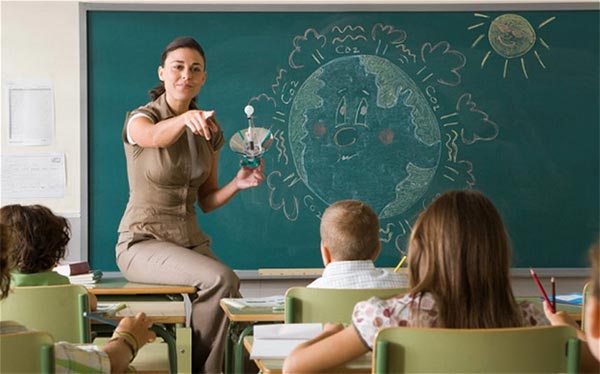 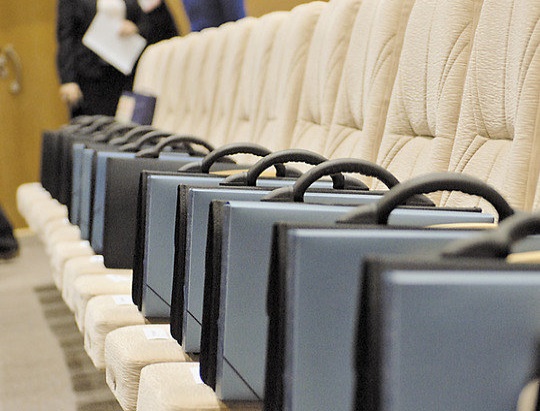 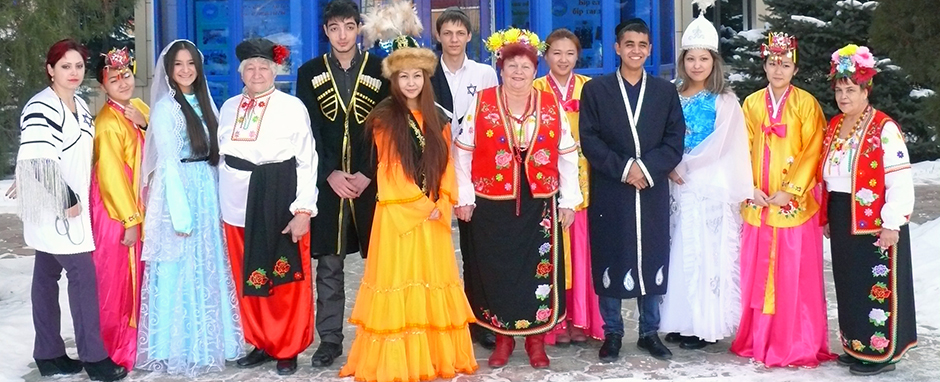 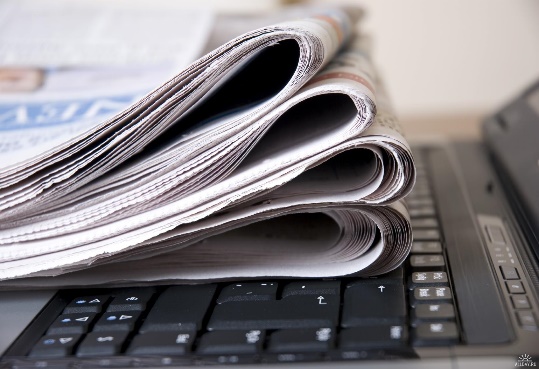 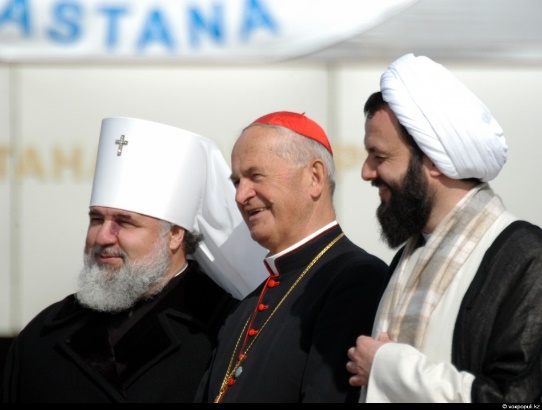 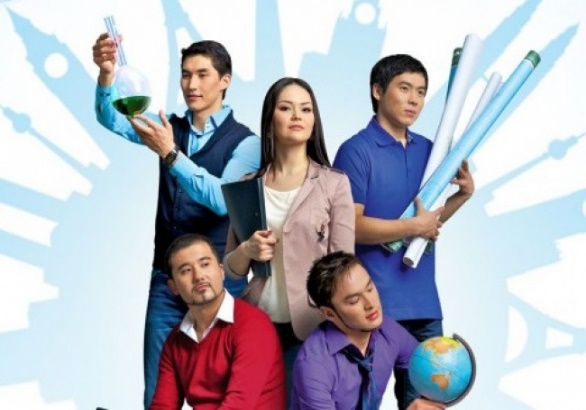 «Сыбайлас жемқорлыққа қарсы мәдениетті түрлі әлеуметтік топтарда қалыптастыру» оқыту курсының бағдарламасы
Бағдарлама кешенді мазмұнға ие, құқықтық, әлеуметтік, басқарушылық және басқа да сыбайлас жемқорлыққа қарсы әрекет көріністерін қамтиды. Бағдарлама орталық және аумақтық деңгейдегі барлық тұрғындарды сыбайлас жемқорлыққа қарсы біліммен  сауаттандыру мәселелерін қамтиды.
БАҒДАРЛАМАНЫҢ АРТЫҚШЫЛЫҒЫ
Мемлекеттік қызметшілерді қайта даярлау және біліктілігін арттыру бағдарламалары
ҚР Президентінің жанындағы Мемлекеттік Басқару Академиясымен (бұдан әрі-Академия) бірлесіп мемлекеттік қызметшілерді сыбайлас жемқорлыққа қарсы іс-қимыл мәселелері бойынша оқытудың типтік бағдарламасы әзірленді және бекітілді. Типтік бағдарлама сыбайлас жемқорлық заңнамасы, жемқорлық құқық бұзушылығы профилкатикасы, этика және мемлекеттік қызметтегі мүдделер қақтығысы 
және т.б. Секілді негізгі практикалық білімдерді қарастырады.
БАҒДАРЛАМАНЫҢ МАҚСАТТЫ КОНТЕНГЕНТІ РЕТІНДЕ АНЫҚТАЛДЫ: